Thomas McMahon, PhD
Yale University School of Medicine
Departments of Psychiatry and Child Study
Genetic Research with Children Affected by Parental Substance Abuse:Seven Ethical Sisters
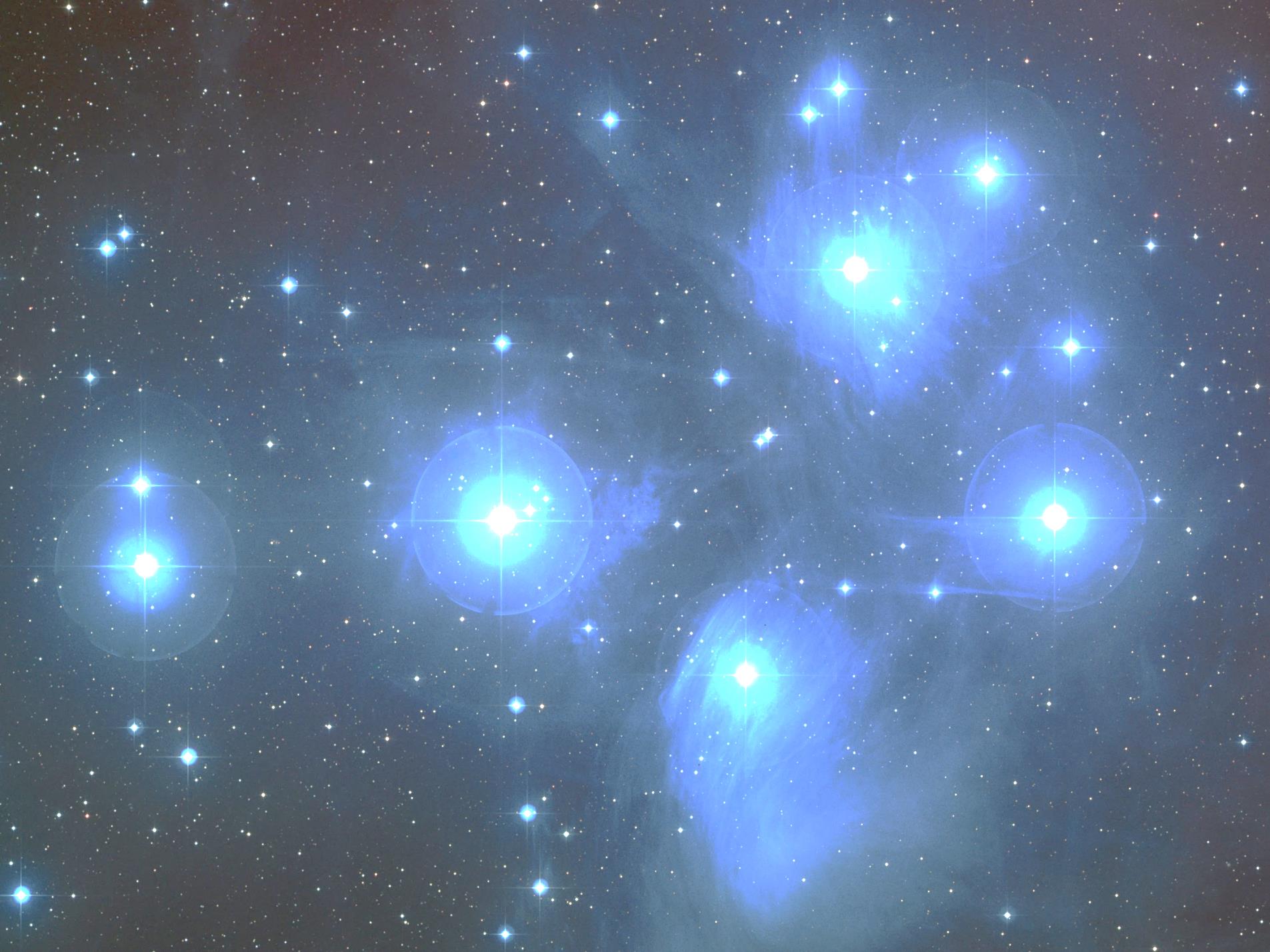 Primary Goal
To introduce the seven ethical sisters who thoughtfully guide genetic research done with children affected by parental substance abuse.
The Background
McMahon, T. J. (2012). Ethical considerations in genetic research with children affected by parental substance abuse.  In A. R. Chapman (Ed.), Genetic research on addiction: Ethics, the law, and public health (pp. 61-83). New York: Cambridge University Press.
[Speaker Notes: Before going any further, I would like to be clear that the background for this presentation is a review of the international, peer-reviewed literature I did in 2011-12 for a chapter on this subject that was published in the book that Audrey edited which is the basis for this conference.

As best I could, I looked to see what has been published since.

This is obviously a rapidly evolving area of research ethics so I cannot claim that my review has been exhaustive.

I also think it is important that I be clear I am neither a geneticist nor an ethicist.

I am a child psychologist who, for about 20 years, has been involved in research being done with substance-abusing parents and their children.

My interests in this topic evolved in response to clear need to write human subjects statements, IRB protocols, and practical procedures for specific research projects.]
Why Study Affected Children?
Family aggregation
Large population of children
Developmental pathways to substance use
Inform prevention and early intervention
Quality of research design
[Speaker Notes: Before introducing you to the seven ethical sisters, I would like to briefly address the need for genetic research with this population of children.

As I am sure people know, research done from several different perspectives consistently indicates that there is a poorly understood underlying genetic liability to substance abuse.

Epidemiologic research also indicates that there is a large, but poorly documented, population of children across cultures affected by the substance abuse of their parents.  In this country, epidemiologists estimate that up to 10% of the minor children are living with a parent abusing alcohol or an illicit drug.  If we include children living with a parent abusing nicotine, epidemiologists estimate up to 25% of the children in this culture are living with a substance-abusing parent, and these estimates are probably gross underestimates because they do not account for children separated from a substance-abusing parent, particularly children separated from a substance-abusing father.

Developmental perspective on substance abuse also suggest that it represents the end result of a complex interaction involving genetic liability and ecological stress, that may begin at conception with genetic predisposition and prenatal exposure to drugs of abuse.  It is very much a disease or disorder that begins during childhood, escalates during adolescence, and tends to peak during early adulthood.

All of this means that, ideally, the study of genetic liability pursued to inform prevention, early intervention, and treatment should begin early in life before children enter adolescence when risk for substance use and early substance abuse escalates rather dramatically.]
The BIG Ethical Question
How do professionals enrolling children affected by parental substance abuse in genetic research that typically involves minimal risk with no direct benefit to the individual balance the need to protect children from harm against the need to generate 
scientific knowledge that may 
inform prevention and early 
intervention?
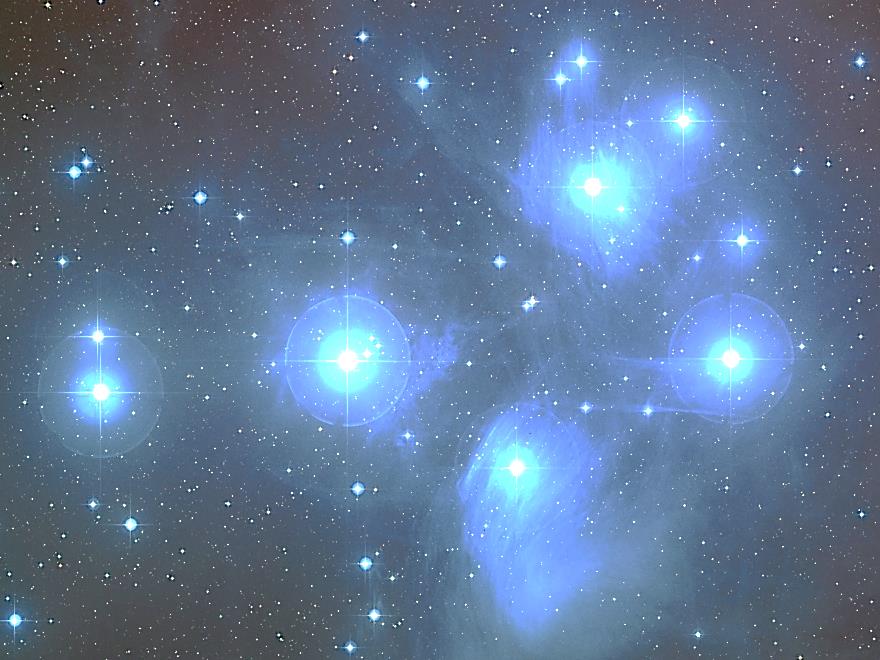 [Speaker Notes: Before introducing you to my seven ethical sisters, I would also like to note that most of the research I am talking about is currently thought to pose minimal risk to children, offer no direct benefit to the individual.  It is pursued primarily to advance scientific understanding of this population of children.  

Given this, the primary ethical question is how do professionals enrolling children in this type of research balance the need to protect this vulnerable class of children from harm against the need to generate scientific knowledge that may inform prevention, early intervention, and treatment.]
Seven Ethical Sisters
Community consultation
Recruitment
Child assent and parental permission
Phenotyping
Genotyping
Payment
Biodata banks
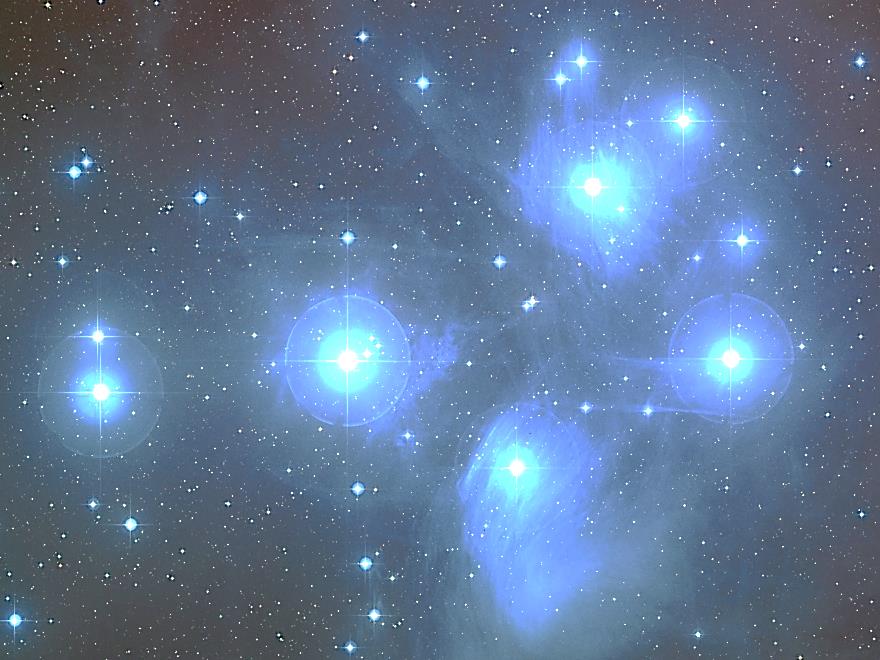 [Speaker Notes: So without further ado, I would like to introduce my seven ethical sisters.  As noted here, they are, probably to no surprise to many of you, community consultation…]
The Framework
Seven ethical sisters

Ethics question
Ethical concepts
Empirical evidence
Focus on minor children
Practical focus
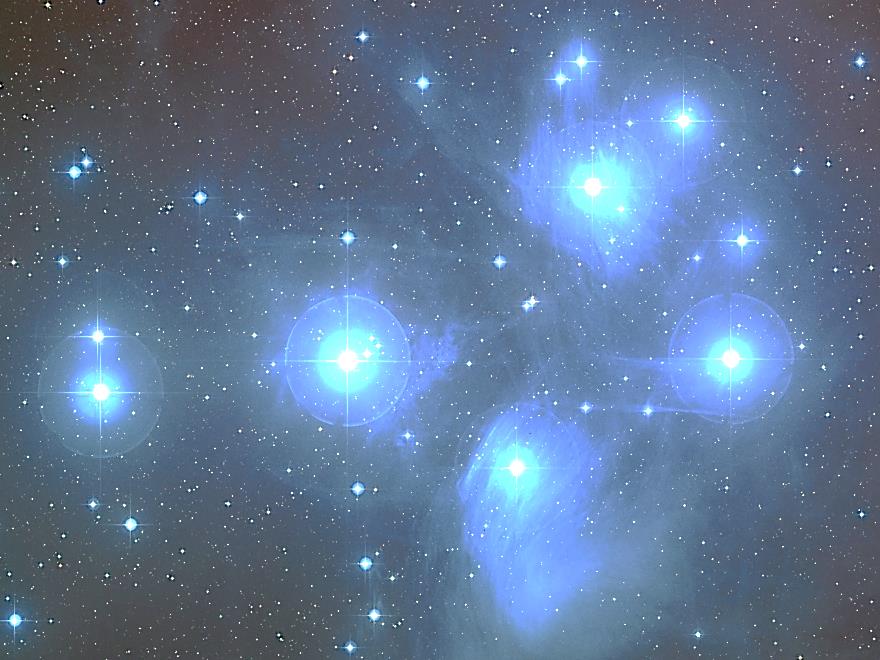 [Speaker Notes: With the time I have left, I would like to highlight the importance of each sister by posing an ethical question, offering a few ethical concepts outlined in the peer-reviewed literature, and summarizing a few key points drawn from the research literature.  

I am also going to focus more on ethical issues when examined from the perspective of children and practical issues of concern to people interested in pursuing genetic research with this population of children.]
The Most Politic Sister:Community Consultation
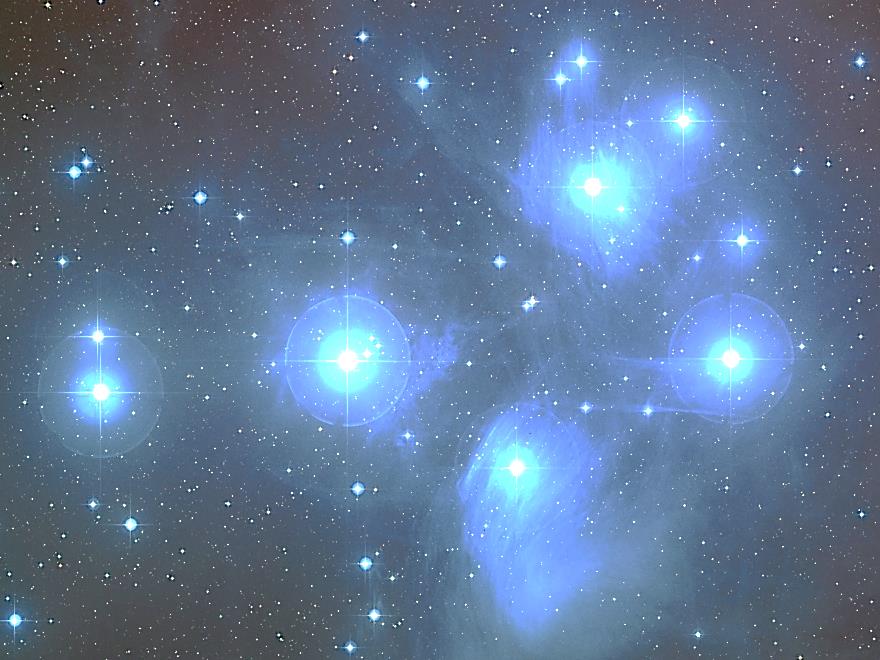 [Speaker Notes: The first and most politic of the seven ethical sisters is concerned about issues involving community consultation…]
Community Consultation:Ethics Question
Do professionals doing genetic research with children affected by parental substance abuse have an ethical responsibility to consult with the community where the research will be done?
[Speaker Notes: And the critical ethical question she is interested in posing is whether professionals doing this type of research have an ethical responsibility to consult with the community where the research will be done…]
Community Consultation:Ethical Concepts
Emanuel et al. (2000, 2004)

Social value
Scientific validity
Fair subject selection
Favorable risk-benefit
Independent review
Informed consent
Respect for participants

Community consultation
[Speaker Notes: Now the critical ethical concept here seems to be the idea that researchers have not had an ethical mandate to consult and collaborate with the community when preparing a research project.

In 2000, Emanuel, Wendler, and Grady reviewed and reduced major declarations, policy statements, and ethical guidelines and constructed their own list of seven ethical sisters to guide the development and evaluation of clinical research.  Community consultation did not make their list.

However, four years later, they had to give up the idea of seven ethical sisters and add community consultation to their list of critical ethical concepts in human subjects research.

In the interest of time, I would just like to say that increasingly ethicists are arguing that professionals pursuing research with children living in high-risk situations, particularly research involving sensitive topics, like genetic liability, should consult with representatives of the community where the research will be done.

Increasingly, people are arguing that this consultation should also include consultation with children who would be eligible to enroll.

Fisher, more so than anyone, has outlined a generic process of community consultation and collaboration where, before the research begins,]
Community Consultation:Ethics Research
Kaufman et al. (2008) American Journal of Medical Genetics (Part C)

Coors & Raymond (2009) Psychiatric Genetics
[Speaker Notes: At this point, it is important to note that research derived from community consultations concerning genetic research is beginning to emerge, including .  

In the interest of time, I would like to acknowledge that these is at least one qualitative study of]
The Most Socially Just Sister:Recruitment
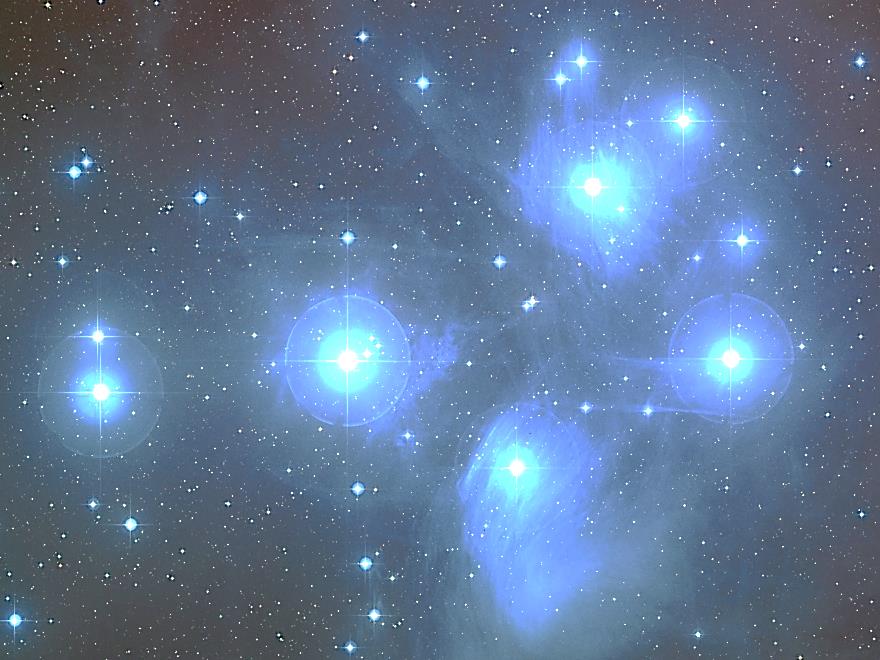 [Speaker Notes: The second, most socially just of the seven ethical sisters is concerned about issues involving recruitment…]
Recruitment:Ethics Questions
Do professionals doing genetic research with children affected by substance abuse have an ethical responsibility to offer all affected children an opportunity to participate?

Do professionals doing genetic research with vulnerable children affected by parental substance abuse have an ethical responsibility to distinguish risks associated with recruitment from risks associated with participation?
[Speaker Notes: And unlike her sister, she is taking license to pose two critical questions.

The first is whether professionals doing this type of research have an ethical responsibility to offer all affected children an opportunity to participate.

The second is whether professionals doing this type of research have an ethical responsibility to distinguish risks associated with recruitment from risks associated with participation, particularly risks associated with the recruitment of children.]
Recruitment:Ethical Concepts
Excluding children

Protection from exploitation
Denial of opportunity to participate
Greater burden on other children
Quality of research

Scientific justification for exclusion
Special safeguards
[Speaker Notes: So the class of children most frequently excluded from most forms of biomedical research are children in the custody of the child welfare system.

Although ethicists and child welfare professionals have argued that this may be necessary to protect this class of children from exploitation by researchers, there are unresolved questions about whether children affected by parental substance abuse have a right to participate in research of potential concern to them as an affected party.

There are also questions about whether excluding this class of children unnecessarily and unjustly creates a greater burden on other classes of affected children, and there are questions about whether excluding this class of children compromises the validity of the research findings because a more severely affected group of children has been systematically excluded.

Increasingly, ethicists are arguing that this class of children should only be excluded with scientific justification.  Some ethicists are arguing that some special mechanism, independent of the child welfare]
Recruitment:Ethics Research
Parental substance abuse and risk for neglect
Parental substance abuse and risk for out-of-home placement
Parental substance abuse and risk for longer out-of-home placement
[Speaker Notes: Questions about exclusion of children involved with the child welfare system are particularly pointed when considering this population of children because research consistently indicates that children with a substance-abusing parent are at high risk for child abuse and neglect, particularly neglect.

They are also at high risk for involvement with the child welfare system and out-of-home placement.

Once placed, they are also at high risk for an extended period of out-of-home placement.

So any research recruitment process that excludes children involved with the child welfare system is likely to have a significant impact on the results of the research and it may deny a class of children done with this population of children.]
Recruitment:Ethical Concepts
NCI Cancer Genetics Network (Beskow et al., 2004)

Recruitment of family members
Risk associated with recruitment

Risk for psychosocial harm

Invasion of privacy
Documentation of familial risk
Disclosure of familial risk
Disclosure of individual status
Coercion to participate
[Speaker Notes: So the most socially sensitive of the seven sisters is also concerned about risk associated with recruitment of family members into genetic research.  Concern about this issue was explored rather thoroughly by a workgroup organized by the National Cancer Institute Cancer Genetics Network.

Briefly, they highlight the fact that genetic research on familial liability cannot be done without a strategy to recruit family members of affected individuals, and they argued that, even before enrollment, there are risks associated with recruitment that family members are asked to incur, typically without their permission.  Most of the risks involve some form of psychosocial harm, and they may be somewhat more complicated for children.

For example, parents may want children to be enrolled in research on genetic liability without being informed they are being recruited because they have some degree of familial liability.]
Recruitment:Ethics Research
?
[Speaker Notes: At this point, I do not know of any research on the recruitment of children into this type of genetic research, and this is clearly an]
The Most Rational Sister: Child Assent and Parental Permission
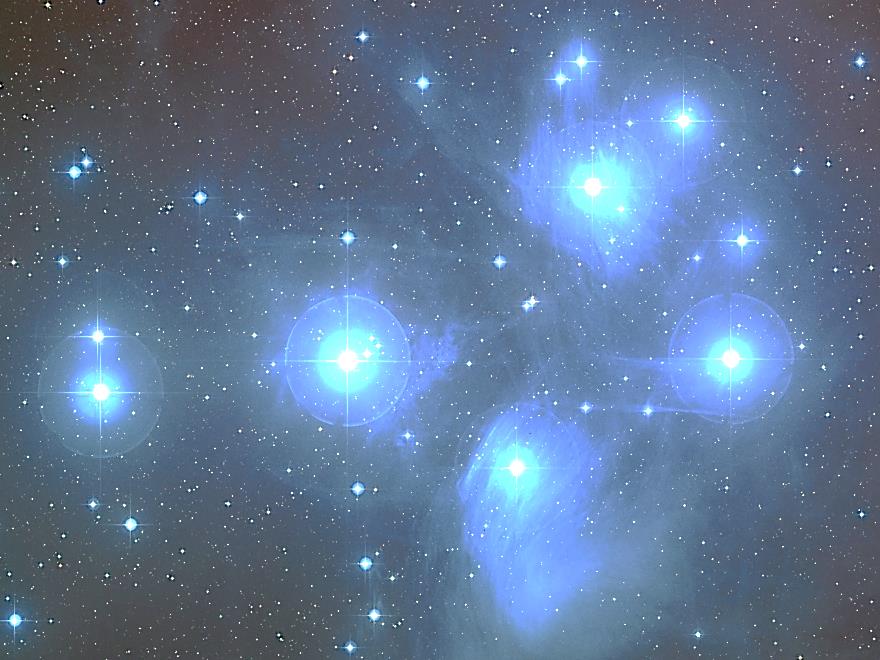 [Speaker Notes: The next, most rational, of the seven ethical sisters is concerned about issues involving child assent and parental permission…]
Child Assent and Parental Permission:Ethics Question
How do professionals doing genetic research with children affected by parental substance abuse minimize the risk for misunderstanding when obtaining child assent and parental permission for enrollment?
[Speaker Notes: And the critical ethical question she is most interested in posing is how professionals doing this type of research can minimize the risk for misunderstanding when obtaining child assent and parental permission for enrollment in this type of research…]
Child Assent and Parental Permission:Ethical Concepts
Characteristics of potential participants
A priori assumptions about decisional capacity
Child and parental motivation to seek enrollment
Child assent
Child dissent
Overemphasis about potential benefits to class
[Speaker Notes: There are six ethical concepts concerning child assent and parental permission I would like to quickly highlight.  

First, Fisher and others have argued that assent and permission procedures should be grounded in a clear understanding of potential participants.  

Fisher also cautioned researchers to be careful about a priori assumptions about the decisional capacity of children and their parents.  The greatest risk appears to be for overestimation of decisional capacity.  

Other have argued that assent and permission procedures should involve some initial assessment of child and parent motivation to seek enrollment in a genetic study of familial liability.  Doing so might identify areas for potential misunderstanding.  

A number of ethicists have argued that, although mandated in this country by federal guidelines, researchers do not focus much time and energy on the assent process which may .

Others have also argued that, given the social context which suggest adults believe children should participate, researchers should seek assent in a way that allows, as much as possible, for  dissent that should always be honored in this type of research.

Finally, some ethicists argue that, in their quest to change the course of scientific inquiry, may researchers overemphasize the potential benefit of a single study to an affected class of children.]
Child Assent and Parental Permission:Ethics Research
Research on parental permission

Parents overestimate their understanding

Parents expect information about genetic risk
Parents still expect information about genetic risk even when told researchers do not agree
[Speaker Notes: Most of the research on parental permission for children to participate in research comes from ethics research done within clinical trials.

The most important finding from this research is that parents frequently overestimate their understanding of the research.

The other findings directly relevant to this discussion are the results of research I already mentioned that indicates most parents enrolling children in this type of research expect to receive information about genetic liability even when told explicitly that researchers do not agree it is ethical to do so.  These initial findings suggest that information about genetics, the very focus of this research, has the potential to be a source of misunderstanding during the permission process.]
Child Assent and Parental Permission:Ethics Research
Research on child assent

Age is not a good proxy for capacity to understand
Children rarely completely understand their right to refuse participation
Children rarely dissent

Parents do not talk about genetic liability
Science education literature on child and adolescent understanding of genetics
Children and adolescents are not likely to understand specific concepts associated with genetic research
[Speaker Notes: When considering ethics research relevant to the assent process, it is important to again acknowledge that most of the existing data come from research done within clinical trials.  

Three general findings are relevant to this discussion.

First is the finding that chronological age does not correlate with capacity to understand as strongly as most researchers believe.

Second is the finding that, once at the research center involved in an assent process, children and adolescents do not fully understand their right to dissent.

Finally, even when they do understand their right to dissent, they rarely do suggesting that decisions about participation are being made with parents outside the research center.

There are also four general finding relevant to genetic research.  

First is the finding that, across clinical populations, parents do not typically talk with children about genetic liability.

Second is the broad finding that there is a relevant science education literature on child and adolescent understanding of genetics that has not been utilized to inform the assent process in genetic research.  I did not find a good systematic review of this literature but it seems to suggest that children understand some basic genetic concepts but there are limits to their knowledge and they frequently endorse misconceptions about 

Next if the finding that, when formally asked, children and adolescents have demonstrated little understanding of concepts directly relevant to genetic research.

Finally, I good not find any research indicating whether understanding of genetics differs for children directly affected by a disease or disorder where there is consensus about substantial degree of genetic liability.]
The Most Protective Sister:Phenotyping
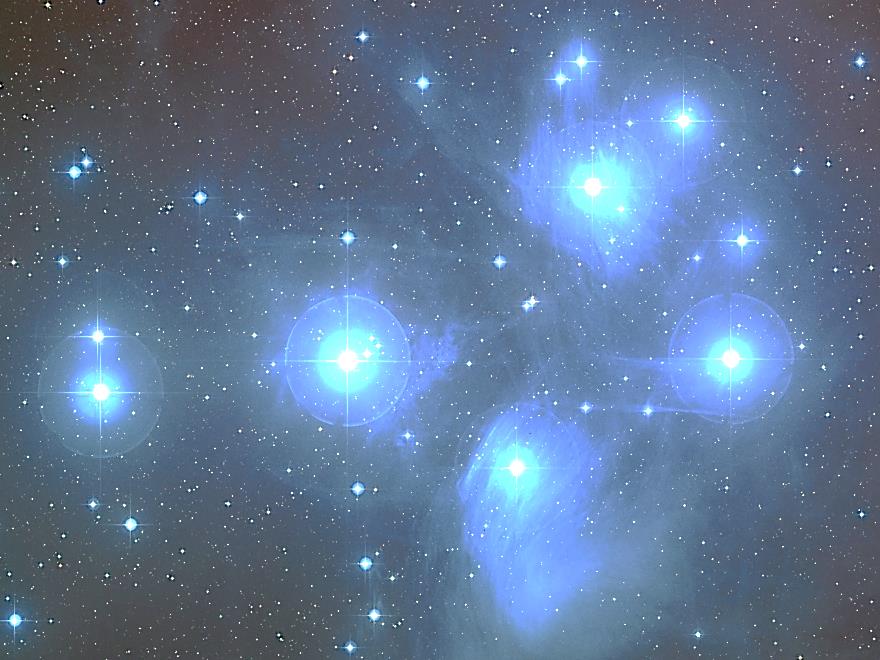 [Speaker Notes: The next, most protective of the seven ethical sisters is concerned about issues involving phenotyping…]
Phenotyping:Ethics Question
To what extent do professionals doing genetic research with children affected by parental substance abuse have an ethical responsibility to promote the well-being of children at risk for serious adversity, emotional-behavioral difficulty, and early substance use?
[Speaker Notes: And the critical ethical question she is most interested in posing involves the extent to which professionals doing this type of research have an ethical responsibility to promote the well-being of children known to be at risk for serious adversity, emotional-behavioral difficulty, early substance use, and early substance abuse…]
Phenotyping:Ethical Concepts
Unequivocal ethical-legal obligations

Immediate danger to self-others
Reasonable suspicion of child abuse and neglect

Equivocal ethical obligations

Clinically significant emotional-behavioral difficulty

Specific obligations associated with the genetic risk
General obligations
[Speaker Notes: Given parents may seek research with expectations they will receive information about phenotypic or genetic risk, ethicists commenting on research involving familial risk repeatedly emphasize the need for researchers to avoid confusing parents about the difference between a clinical and research assessment by minimizing the routine disclosure of information to parents.

The second thing ethicists emphasize is the extent to which questions about obligations to protect the well-being of children are linked with questions about the circumstances under which researchers should violate the confidentiality of the information provided by children.  They also frequently ask whether there are creative ways to promote the well-being of children without violating their confidentiality.

Generally, scholars delineate four types of obligations…]
Phenotyping:Ethics Research
Parents expect disclosure under many conditions
Adolescents expect disclosure about some conditions
Parents expect more disclosure than adolescents

Parents and adolescents do not agree about disclosure of substance use
[Speaker Notes: When the ethics research literature in this area is examined, there is some relatively good news.  Research done with children and parents indicates that everyone understands and agrees that researchers may have an obligation to act on information provided during a research assessment.

The are there is not agreement involve questions about the circumstances under which researchers should act on information provided by a child during a research assessment.

Unfortunately for us, one of the areas where there is not agreement between parents and children involves the limitations of confidentiality concerning substance use.]
The Most Future-Oriented Sister:Genotyping
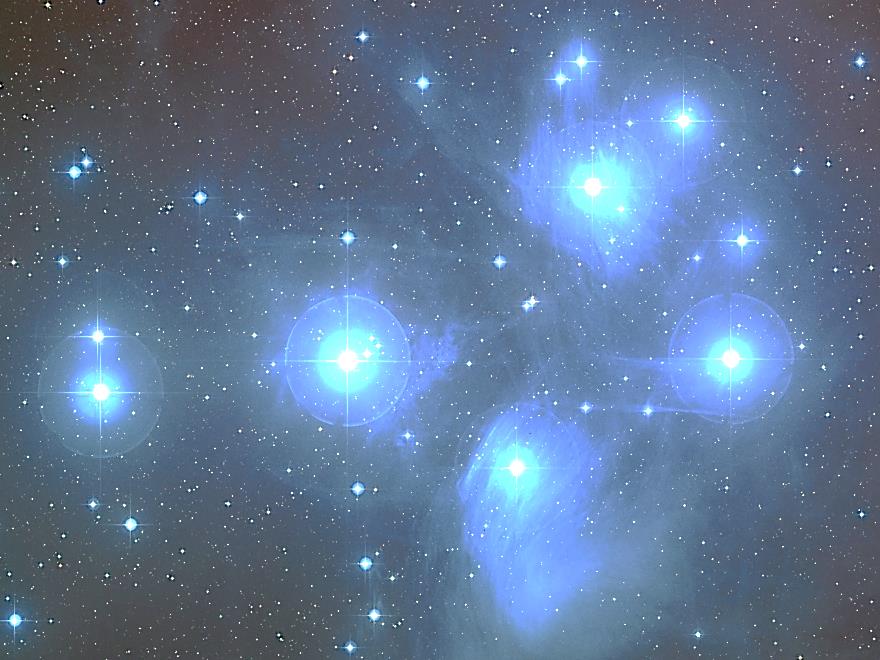 [Speaker Notes: The fifth, most future-oriented of the seven ethical sisters is most interested in issues involving genotyping…]
Genotyping:Ethics Question
Under what circumstances do professionals doing genetic research with children affected by parental substance abuse will have an ethical responsibility to provide information about genetic liability and incidental findings to parents and children?
[Speaker Notes: And, for her, the critical ethical question is under what circumstances will professionals doing this type of research have an ethical responsibility to provide information about genetic liability and incidental genetic findings to parents and children…]
Genotyping:Ethical Concepts
Current standards for disclosure?

Clinical laboratory standards
Clinical significance
Early onset disease

No standards for clinical significance
Potential costs and benefits of disclosure
Consent for disclosure
Circumstances for direct disclosure to the child
Circumstances for disclosure of incidental findings
[Speaker Notes: Ethicists concerned about disclosure of genetic information derived from research generally agreed that there are three conditions that should be met before there is consideration of disclosure.  They are: a genotyping done in a clinically accredited laboratory, risk for a disease or disorder, like substance abuse, that most frequently begins during childhood or adolescence, and a genetic finding of clinical significance.  

These same ethicists also comment that there are not currently commonly accepted standards for defining a clinically significant genetic finding.  

As our understanding genetic liability for complex emotional and behavioral disorders like substance abuse advances, some people argue that there will need to be a much better delineation of the potential costs and benefits of disclosure when children are involved.  

When there are sufficient grounds for disclosure, there are also a number of complicated questions about consent for disclosure…]
Genotyping:Ethics Research
Parents expect information about genetic risk
Parents still expect information about genetic risk even when told researchers do not agree
[Speaker Notes: When you examine the ethics research relevant to this concern, I have already mentioned the most important findings.  Generally, parents expect that they should be able to have genetic information derived from a research project even when told researchers do not believe the information should be disclosed.]
The Most Practical Sister:Payment
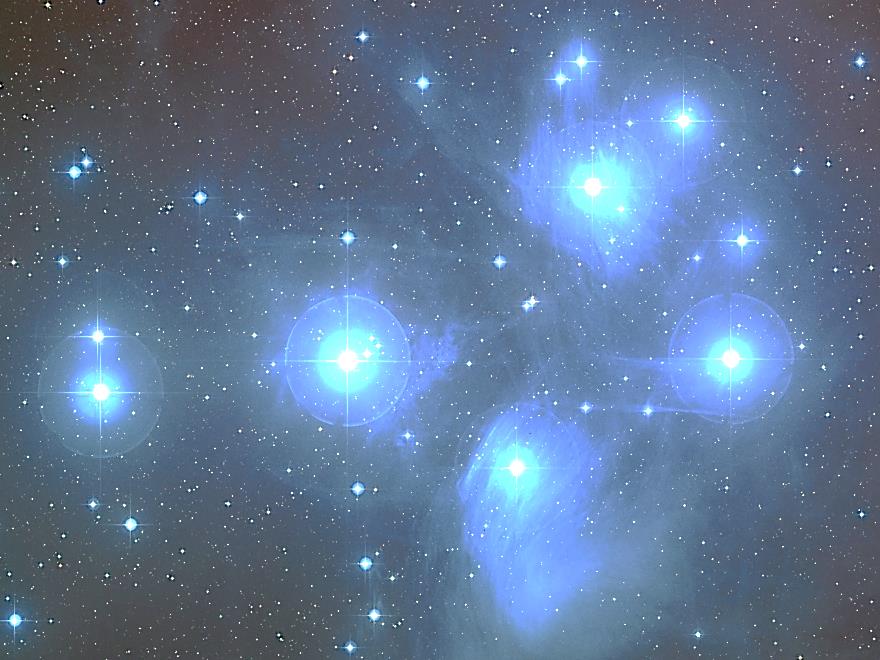 [Speaker Notes: The sixth, most practical of the seven ethical sisters is most concerned about issues involving payment of children and parents for child participation in research…]
Payment:Ethics Question
To what extent do professionals doing genetic research with children affected by parental substance abuse have an ethical responsibility to provide payment to children for participation?
[Speaker Notes: And, for her, the critical ethical question is to what extent professionals doing this type of research have an ethical responsibility to provide payment to children for participation?]
Payment:Ethical Concepts
Wendler et al. (2002)

Reimbursement for expenses
Gifts of appreciation
Compensation for time
Incentives
[Speaker Notes: To help provide a conceptual framework within which to discuss questions about payment of children for participation in research Wendler and his colleagues distinguished four types of payments:  (a) reimbursement for expenses, (b) gifts of appreciation, (c) compensation for time, and (d) incentives for extent or quality of participation.]
Payment:Ethics Research
Consensus about reimbursement to parents and small gifts to children
Lack of consensus about compensation and incentives for child participation
Some consensus to compensate children in a developmentally appropriate manner

No potential for benefit
No burden beyond inconvenience
Age-related understanding of time and money

Incentives and risk for coercion of children
Misuse of research payments
[Speaker Notes: At this time, there appears to be consensus in the literature that it is almost always appropriate to provide reimbursement for expenses a family might incur to participate and offer nominal gifts of appreciation to children and adolescents as participation ends.

There is not, however, consensus about compensation and incentives for child participation.

Given the nature of this discussion, it is important to note that some scholars have argued that when the research does not involve any potential for benefit to the child, it is appropriate to compensate children for their time based on their general understanding of time and money.

It is also important to note that there is a lot of concern about incentives or bonuses for extent or quality of participation that may contribute to children being coerced to participate or continuing to participate.]
Payment:Ethics Research
IRB differences in policy
IRB differences in procedures for the same study
Differences in practice across researchers
Differences not associated with nature of the research

Compensation does facilitate participation in longitudinal research with substance-abusing adults
Little evidence that compensation to substance-abusing adults is diverted to alcohol or drug use
[Speaker Notes: Research in this area is also not terribly helpful.  Generally, the empirical data suggests there is a great deal of variability]
The Most Cautious Sister:Biodata Banks
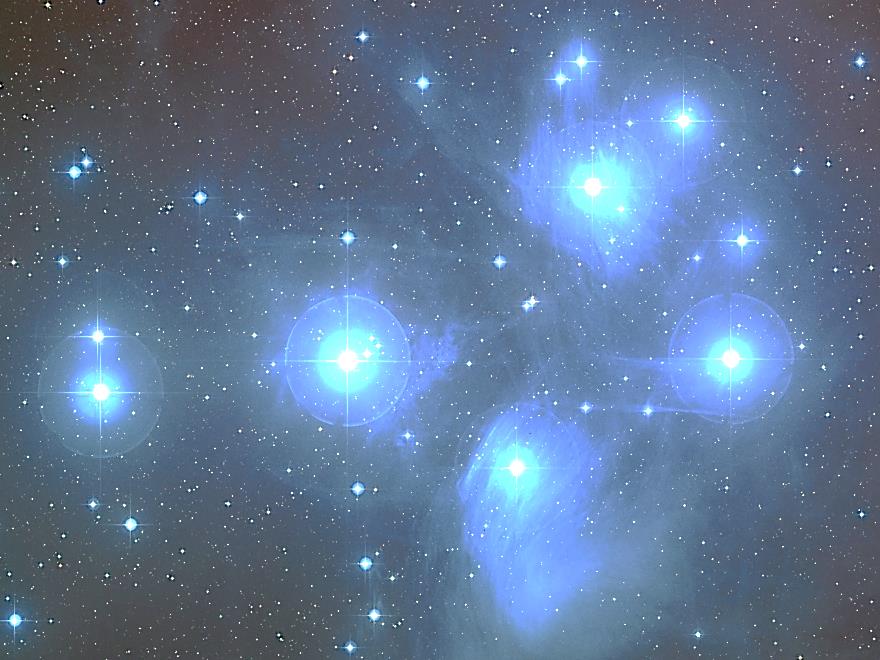 [Speaker Notes: The last, most cautious of the seven ethical sisters is most concerned about issues related to biodata banks…]
Biodata Banks:Ethics Question
When professionals pursue genetic research with children affected by parental substance abuse who provides consent for the biobanking and sharing of data?
[Speaker Notes: And the ethical question she is most interested in posing involves consent for biobanking of data collected from children…]
Biodata Banks:Ethical Concepts
Hens et al. (2009, 2011)

Consent
Potential risks
Potential benefits
Disclosure
Right of ownership

Assume unforeseen risk for benefit of others
Potential benefit to the class of children
Children with a disease versus children at risk
[Speaker Notes: Hens, more than anyone else, has written about ethical questions]
Biodata Banks:Ethics Research
Parents believe they should be able to consent to biobanking with broad permission for all types of research
Parents believe they should be contacted periodically to renew consent
Parents appear to be very concerned about assent
Parents believe children should provide consent when mature enough
Parents agree children should provide consent when 15 to 18 years of age

Elements of these preferences are inconsistently being implemented in large, cohort studies around the world
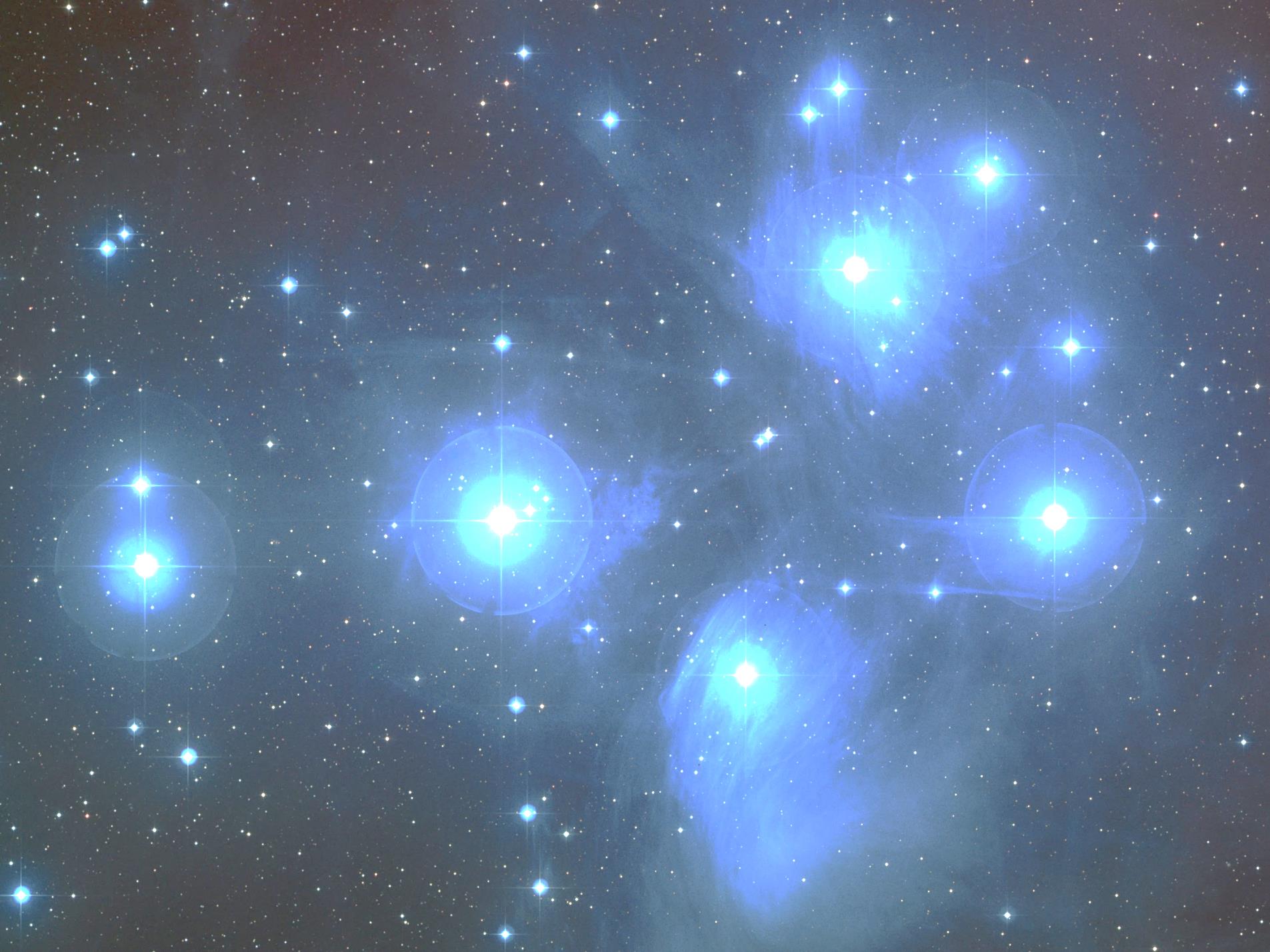 Thank you
(203) 974-5950thomas.mcmahon@yale.edu
Seven Sisters
Seven sister liberal arts colleges for women
Seven sister oil companies
Seven sister movie studios
Seven sister law firms in Canada
Seven sisters of American Protestantism
Seven sister professional soccer clubs in Italy

Seven Sisters, an 1860 burlesque extravaganza 
Seven Sisters, a 1915 silent film
Seven Sisters, five songs and two record albums
Seven sister women’s magazines
Seven Sisters, characters in Dungeons and Dragons
[Speaker Notes: I happened upon this by accident

The concept of seven sisters seems to be a culturally diverse concept with universal appeal.

Four in Massachuesetts.

Seven sister oil enterprises

Lots of geographic locations]
Seven Sisters
Seven sister states in northeastern India
Seven Sisters, break points for surfing in Mexico
Seven sister peaks in Ireland and Canada
Seven sister hills in Massachusetts
Seven sister chalk cliffs on the English Channel
Seven sister buildings in Moscow
Seven sister waterfalls in Norway and Grenada

Seven Sisters, an Asian bird (Turdoides striata)
[Speaker Notes: epic level characters (characters possessing nearly super-human levels of skill and power) of differing abilities

gregarious birds in India that forage in small groups of six to ten birds, a habit that has given them the popular name of Seven Sisters]
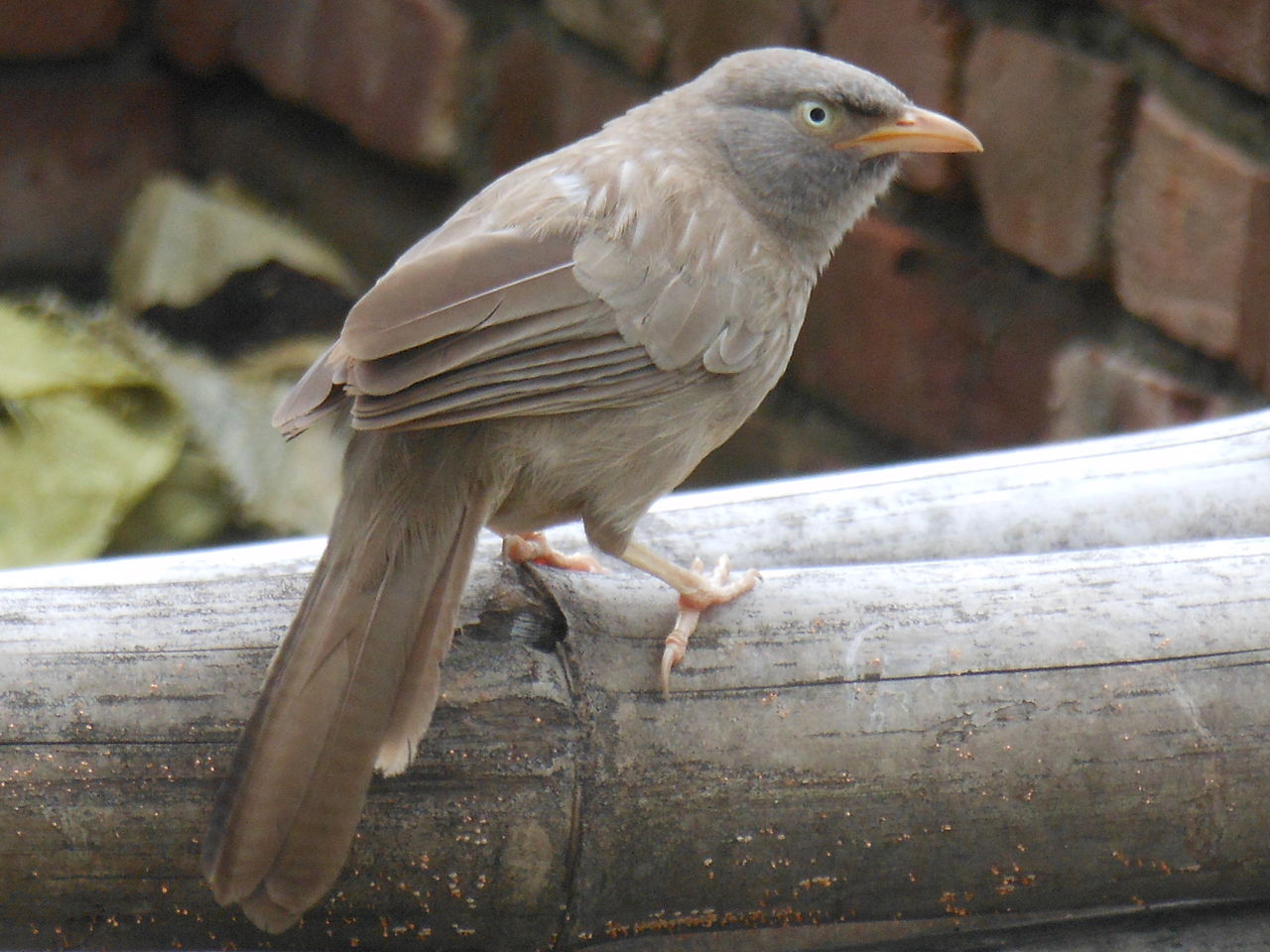 Child Assent and Parental Permission:Ethics Research
Research on child assent

Limited altruistic and experiential motivations
Younger children are not likely to understand abstract research concepts
Younger children are more likely to understand what is expected of them
Adolescents understanding not different from adults
Age is not a good proxy for capacity to understand
Phenotyping:Ethical Concepts
Fisher & Goodman (2009)

Define potential circumstances for disclosure
Clarify legal parameters
Define ethical positions, policy, procedures
Determine resources needed
Communicate disclosure policy and procedures
Monitor implementation
Modify policy and procedures
[Speaker Notes: In 2000, Emanuel, Wendler, and Grady published a paper in JAMA after they reviewed and reduced major declarations, policy statements, and ethical guidelines and constructed their own list of the seven ethical sisters to guide the development and evaluation of clinical research.  Four years later, they had to give up the idea of seven ethical sisters when they added community consultation to their list of 

Fisher, more so than anyone, has outlined a generic process]
Phenotyping:Ethics Research
Track the nature and frequency of ethical questions
Comparative, longitudinal study of children with a drug-abusing mother

N = 371 mother-child dyads
58% ethnic minority
12.5 (2.7) years of education
40% employed outside the home
53% of mothers met criteria for current drug abuse
Children 8 to 16 years of age
Living with mother
45% single-parent home
[Speaker Notes: In 2000, Emanuel, Wendler, and Grady published a paper in JAMA after they reviewed and reduced major declarations, policy statements, and ethical guidelines and constructed their own list of the seven ethical sisters to guide the development and evaluation of clinical research.  Four years later, they had to give up the idea of seven ethical sisters when they added community consultation to their list of 

Fisher, more so than anyone, has outlined a generic process]
Phenotyping:Ethics Research
Nature and frequency of ethical questions

5 (1.4%) requests for emergency consultation
3 dangerous to self
1 potential psychosis
1 child sexual abuse

24 (6.7%) requests for clinical review of the research protocol

13 (3.6%) requests for an optional clinical consultation
[Speaker Notes: In 2000, Emanuel, Wendler, and Grady published a paper in JAMA after they reviewed and reduced major declarations, policy statements, and ethical guidelines and constructed their own list of the seven ethical sisters to guide the development and evaluation of clinical research.  Four years later, they had to give up the idea of seven ethical sisters when they added community consultation to their list of 

Fisher, more so than anyone, has outlined a generic process]